ФильмографияБулдакова Алексея Ивановича
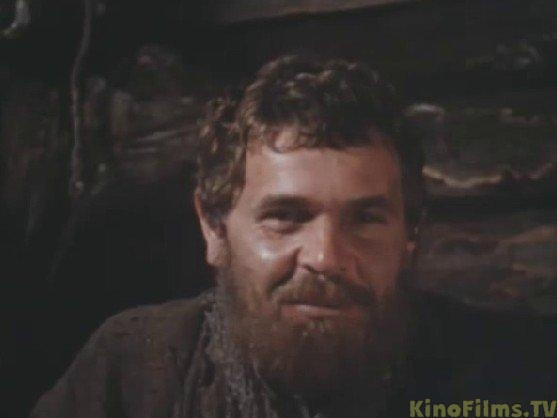 1982 годФильм- «Сквозь огонь»Роль- Савелий
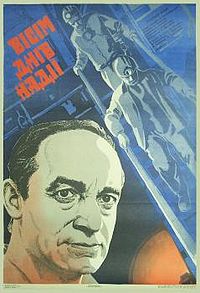 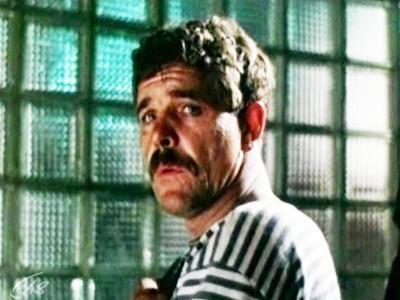 1984 годФильм – «Восемь дней надежды»Роль – Костя Голубицкий
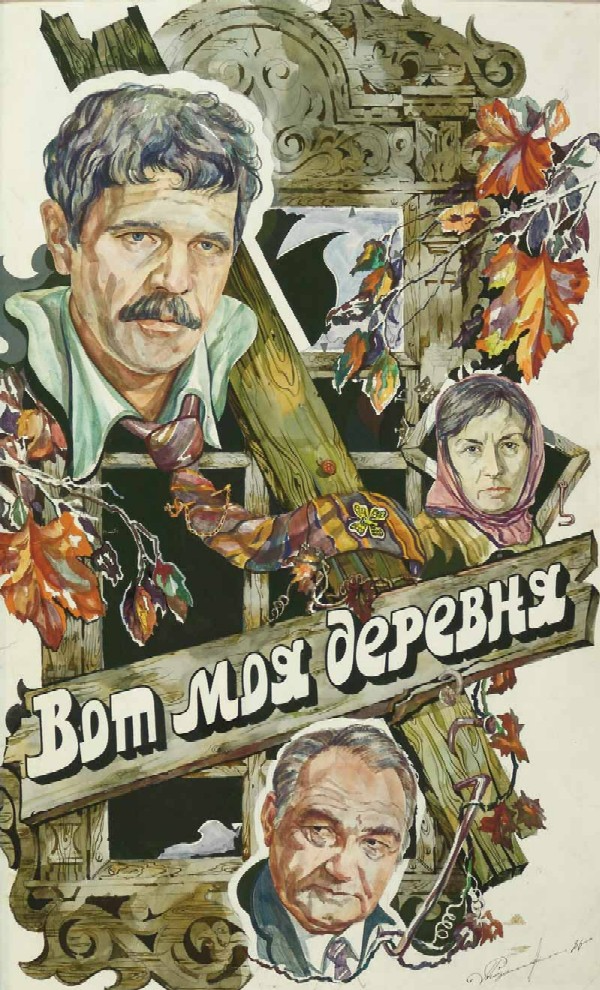 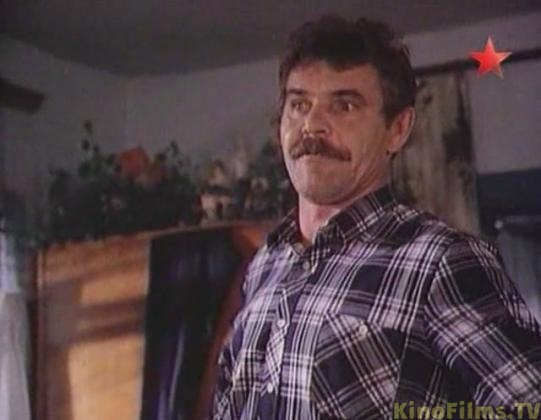 1985 годФильм – «Вот моя деревня»Роль – Павел Петрович Зузенок
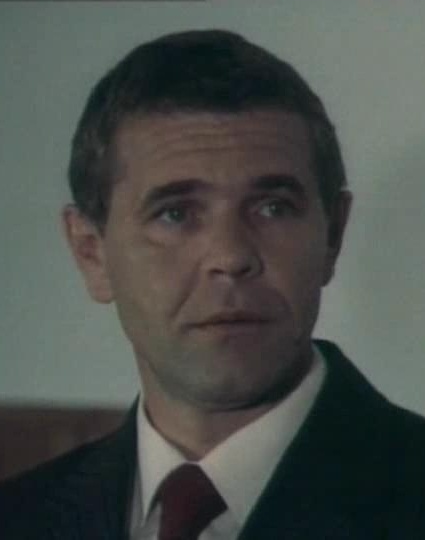 1986 годФильм – « Личный интерес»Роль - парторг
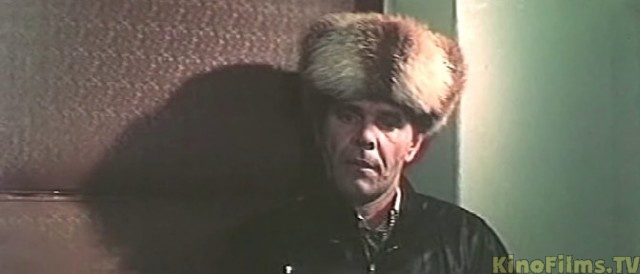 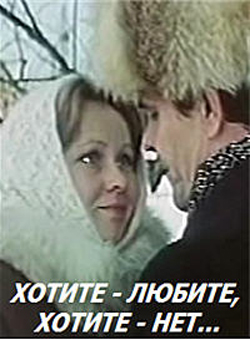 1987 годФильм – «Хотите - любите, хотите – нет…»Роль - Артем
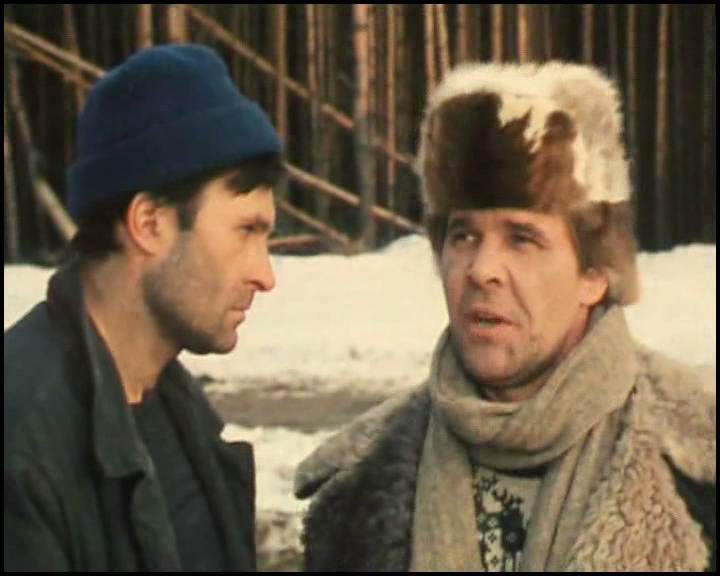 1988 годФильм – « За все заплачено»Роль - Храмов
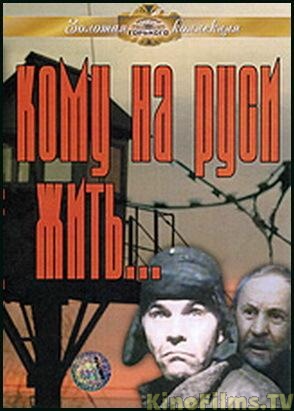 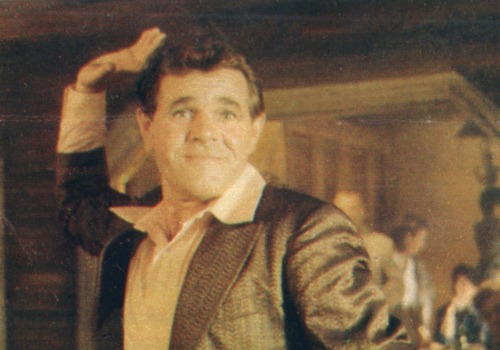 1989 годФильм – «Кому на Руси жить…»Роль – Иван Бачурин
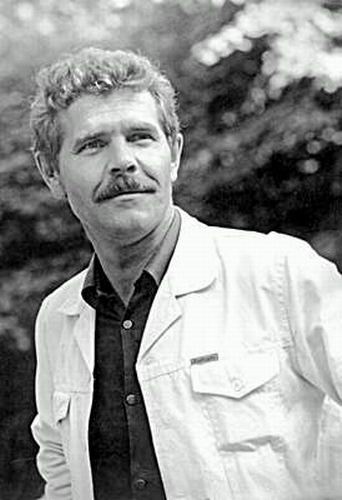 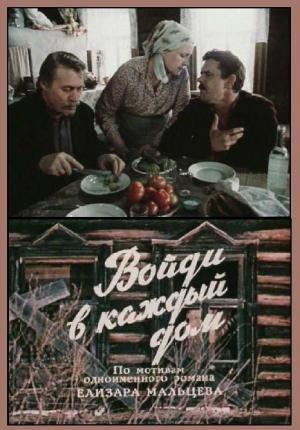 1990 годФильм – «Войди в каждый дом»Роль - Егор
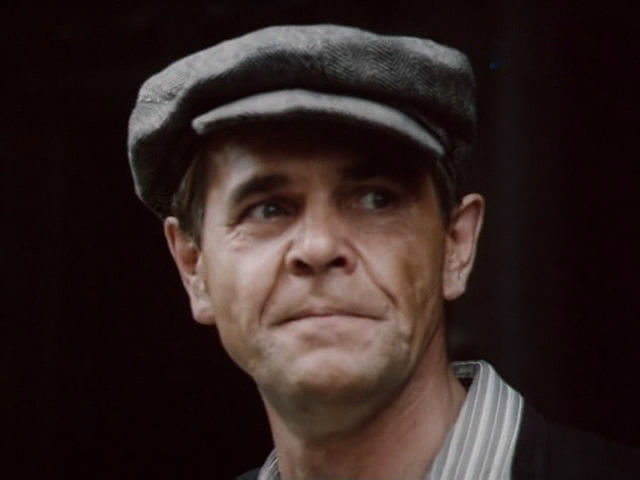 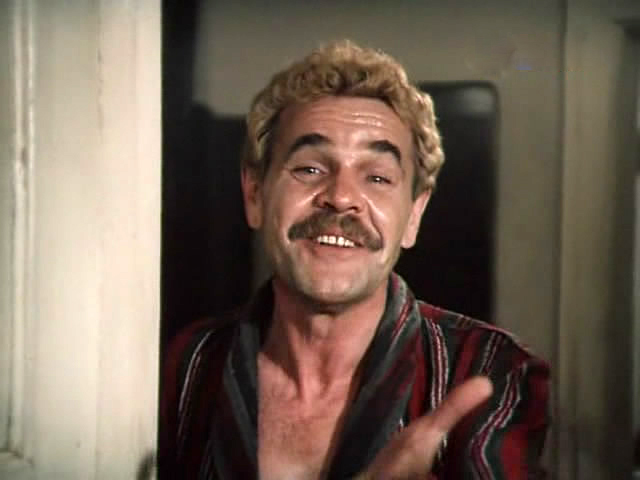 1992 годФильм – «Белые одежды»Роль – Иннокентий Кондаков
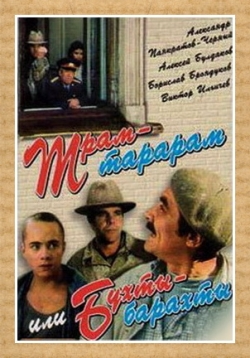 1993 годФильм – «Трам – тарарам или Бухты – Барахты»Роль - Николаич
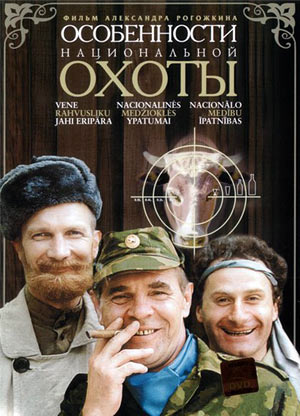 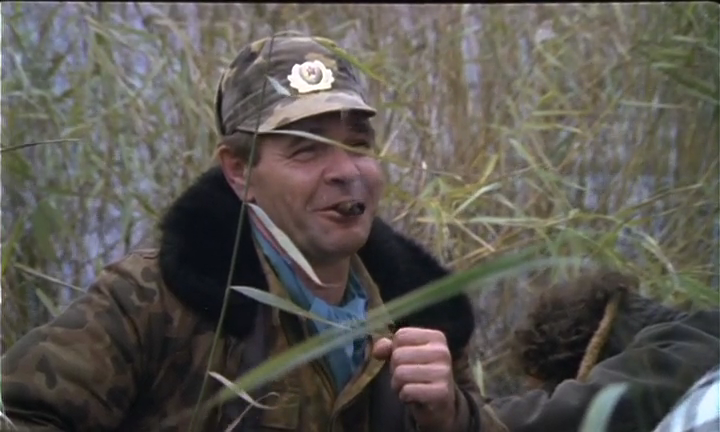 1994 годФильм – «Особенности национальной охоты»Роль – генерал Михалыч
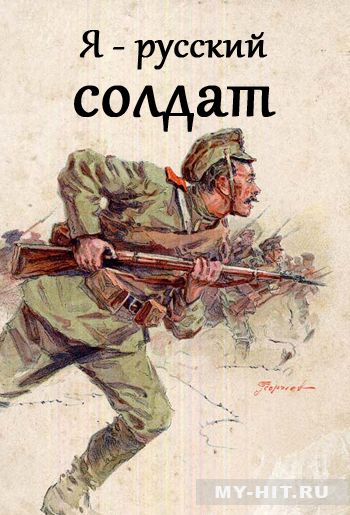 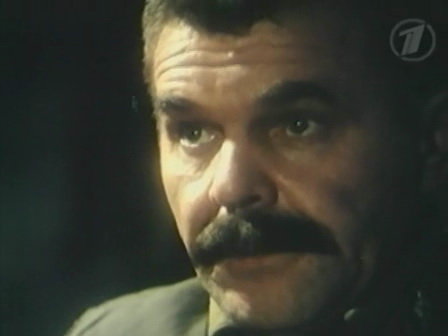 1995 годФильм – «Я – русский солдат»Роль – Степан Матвеевич
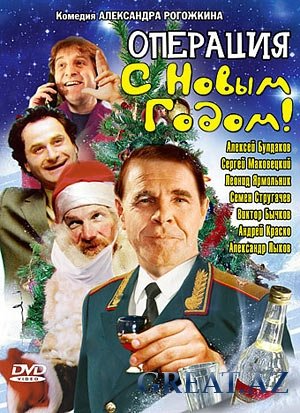 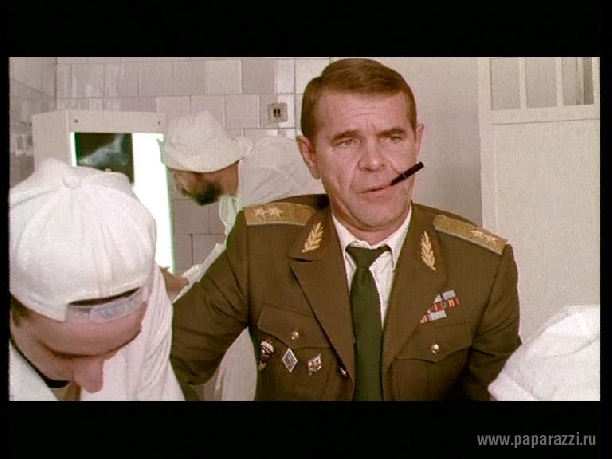 1996 годФильм – «Операция«С Новым годом!»Роль – генерал Иволгин
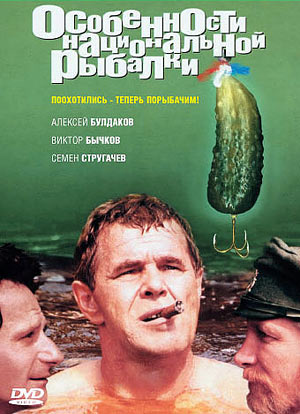 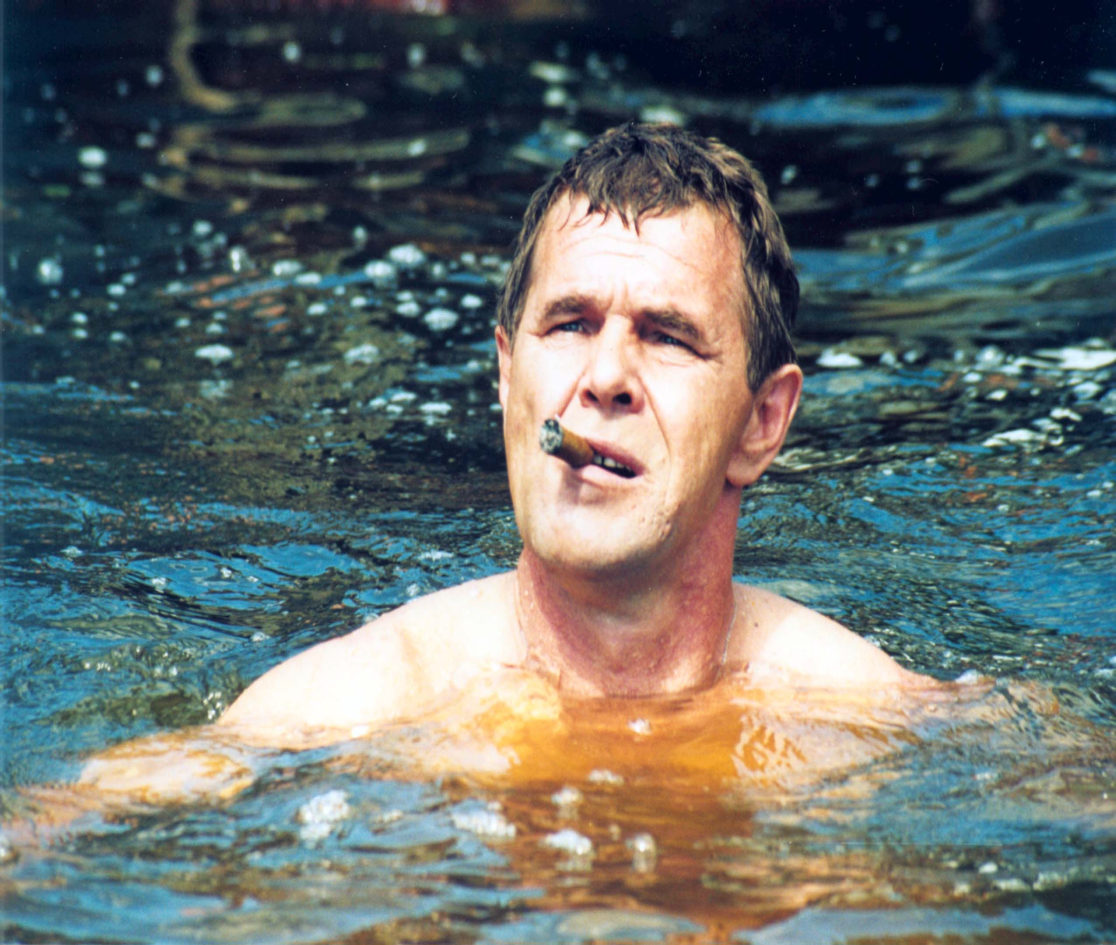 1997 годФильм – «Особенности национальной рыбалки»Роль – генерал Иволгин
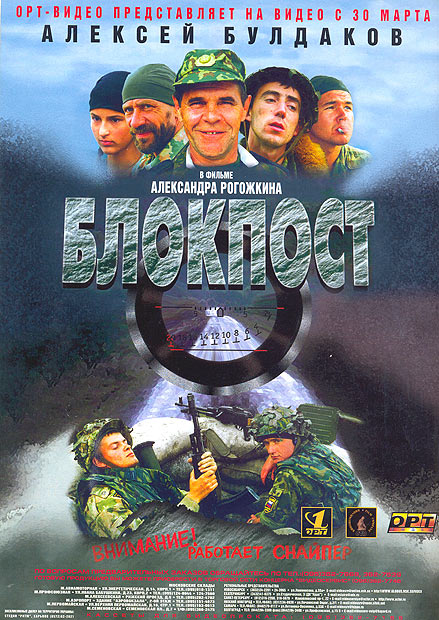 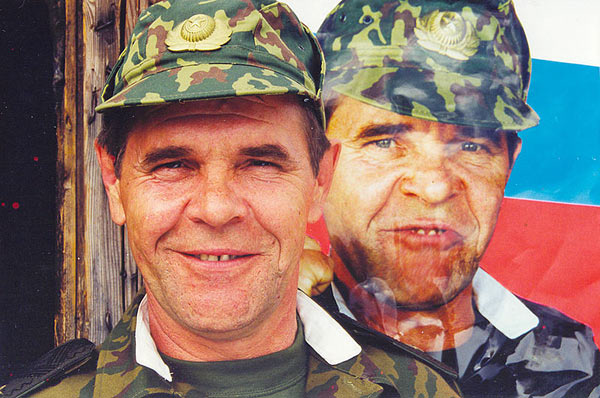 1998 годФильм – « Блокпост»Роль - генерал